Ροπή δύναμης
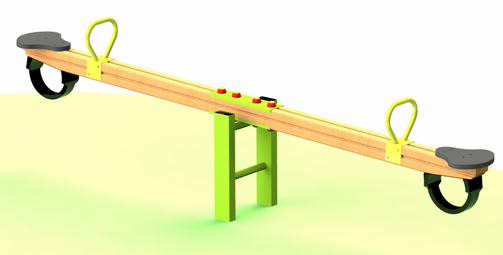 Σημείο περιστροφής
Έστω ότι ο δίσκος της εικόνας  περιστρέφεται γύρω – γύρω από τον…. εαυτό του
Σημείο περιστροφής
.Ε
.Δ
.Κ
.Γ
.Ζ
.Α
.Β
Όταν ο δίσκος περιστρέφεται…τότε όλα του τα σημεία περιστρέφονται επίσης……
Σημείο περιστροφής
.Ε
.Δ
.Κ
.Γ
.Ζ
.Α
.Β
Ο δίσκος περιστρέφεται…άρα και τα σημεία Α, Β, Γ, Δ, …. που φαίνονται στην  εικόνα περιστρέφονται…..επίσης
Σημείο περιστροφής
Σημείο περιστροφής
.Ε
.Δ
.Κ
.Γ
.Ο
.Ζ
.Α
.Β
Το σημείο περιστροφής είναι το σημείο …γύρω από το οποίο περιστρέφεται ο δίσκος…
Σημείο περιστροφής
.Ε
.Δ
.Κ
.Γ
.Ο
.Ζ
.Α
.Β
Το σημείο περιστροφής είναι το μοναδικό  σημείο που  δεν περιστρέφεται ….. Όταν ο υπόλοιπος δίσκος περιστρέφεται  …
Σημείο περιστροφής
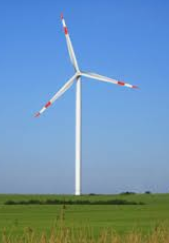 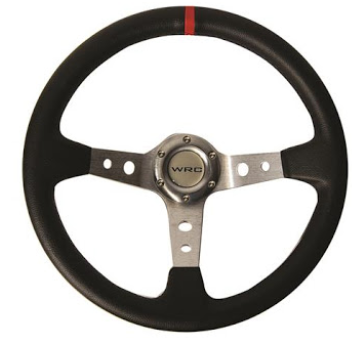 Σημείο  περιστροφής
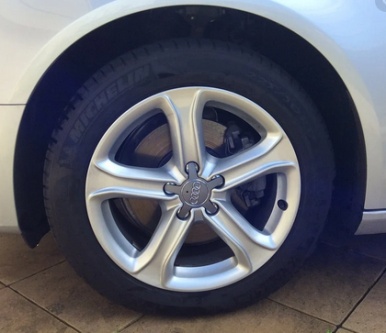 Άξονας   περιστροφής
Α
Β
Εδώ ο κύλινδρος περιστρέφεται γύρω από την  ευθεία ΑΒ
Άξονας   περιστροφής
Α
Β
Όλα τα σημεία του κυλίνδρου περιστρέφονται  γύρω από την  ευθεία ΑΒ
Άξονας   περιστροφής
Α
Β
Προσοχή!!!  τα σημεία του κυλίνδρου που βρίσκονται  πάνω  στην  ευθεία ΑΒ…. δεν περιστρέφονται  …μένουν  ακίνητα…
Άξονας   περιστροφής
Άξονας περιστροφής
Α
Β
Η ευθεία ΑΒ ονομάζεται  άξονας   περιστροφής,  γύρω από τον άξονα περιστροφής περιστρέφονται  όλα το σημεία  του κυλίνδρου
Άξονας   περιστροφής
Άξονας περιστροφής της γης
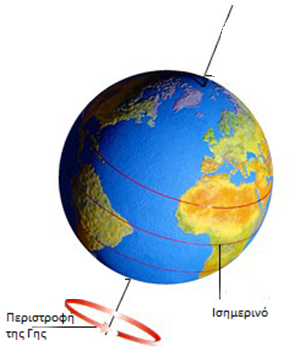 Άξονας περιστροφής
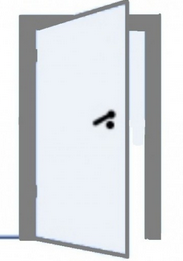 https://en.wikipedia.org/wiki/Mars
Ροπή δύναμης
Για να περιστραφεί ο δίσκος  πρέπει να ασκήσω μια δύναμη  F…..  πάνω στο δίσκο
Ροπή δύναμης
.Γ
.Β
F
F
.Α
F
Ασκώ την ίδια δύναμη F, στα σημεία Α,   Β   και  Γ  του δίσκου
Ροπή δύναμης
Παρατηρώ ότι ο δίσκος περιστρέφεται πιο εύκολα όταν η δύναμη ασκείται στο σημείο Α.
.Γ
.Β
F
F
.Α
F
Παρατηρώ ότι ο δίσκος περιστρέφεται πιο δύσκολα όταν η δύναμη ασκείται στο σημείο  Β.
Ροπή δύναμης
Άξονας περιστροφής
Η πόρτα περιστρέφεται πιο εύκολα όταν η δύναμη ασκείται στο σημείο  Α.



Η πόρτα περιστρέφεται πιο δύσκολα όταν η  ίδια   δύναμη ασκείται στο σημείο  Β
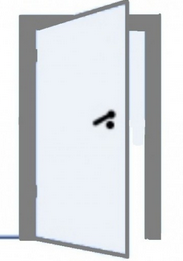 .Α
F
.Β
F
Ροπή δύναμης
Σημείο περιστροφής
B
Ο
Α
F
F
Η ίδια δύναμη F  περιστρέφει  πιο  εύκολα την τραμπάλα όταν ασκείται στο σημείο Α, που είναι πιο μακριά  από το σημείο περιστροφής
Ροπή δύναμης
ΣΥΜΠΕΡΑΣΜΑ

Όσο πιο μακριά από το σημείο  περιστροφής (ή τον άξονα  περιστροφής )  ασκείται μια δύναμη…. τόσο  πιο εύκολα  περιστρέφεται   το  σώμα.



Όσο πιο κοντά  στο σημείο  περιστροφής (ή στον άξονα  περιστροφής )  ασκείται μια δύναμη…. τόσο  πιο δύσκολα περιστρέφεται  το σώμα.
Ροπή δύναμης
x
Ο
Α
F
X = απόσταση σημείου που εφαρμόζεται η δύναμη από το σημείο περιστροφής  (π.χ. 2m )
F = δύναμη  (π.χ. 10N )
Ροπή δύναμης
x
Ο
Α
F
τ     =   F  .  x
Ροπή δύναμης
Ροπή δύναμης
τ     =   F  .  x
Ροπή δύναμης
Άσκηση
Αν η δύναμη F στο παρακάτω σχήμα  είναι 5Ν  και η απόσταση  x είναι 2m.  Ποια είναι η ροπή  της δύναμης ;
x
Ο
Α
F
Λύση
τ     =   F  *  X
τ    = 5Ν * 2m
τ    =  5 * 2Νm
τ    =  10Νm
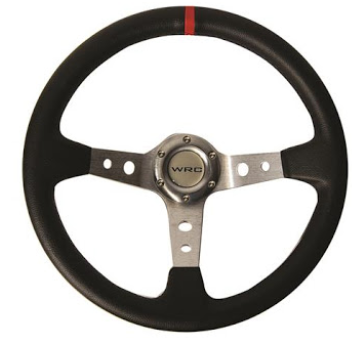 F
Προσοχή  η δύναμη F, στο παραπάνω σχήμα ασκείται πάνω στο σημείο περιστροφής. Σε αυτή την περίπτωση το τιμόνι  δεν περιστρέφεται.
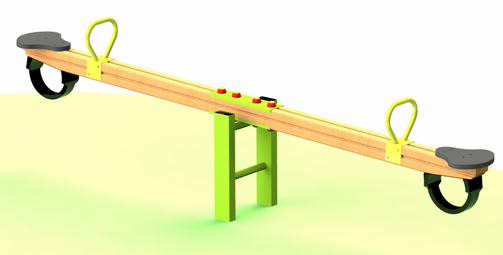 Α
F
Προσοχή  η δύναμη F, στο παραπάνω σχήμα έχει διεύθυνση που περνάει από το σημείο περιστροφής . Σε αυτή την περίπτωση το τιμόνι  δεν περιστρέφεται.